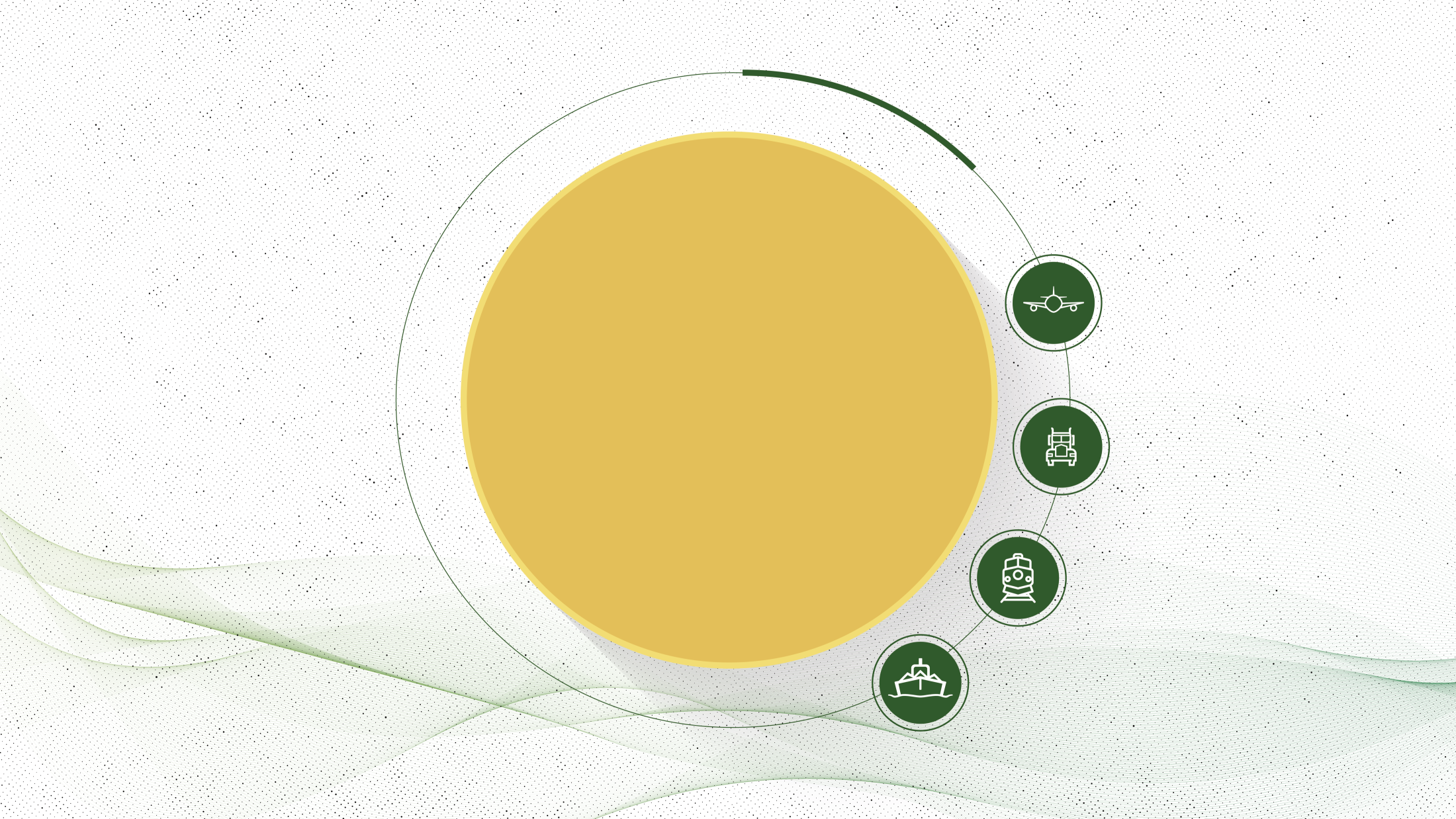 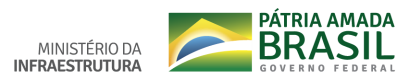 Ministério da 
Infraestrutura

Avaliação e Satisfação com os Serviços
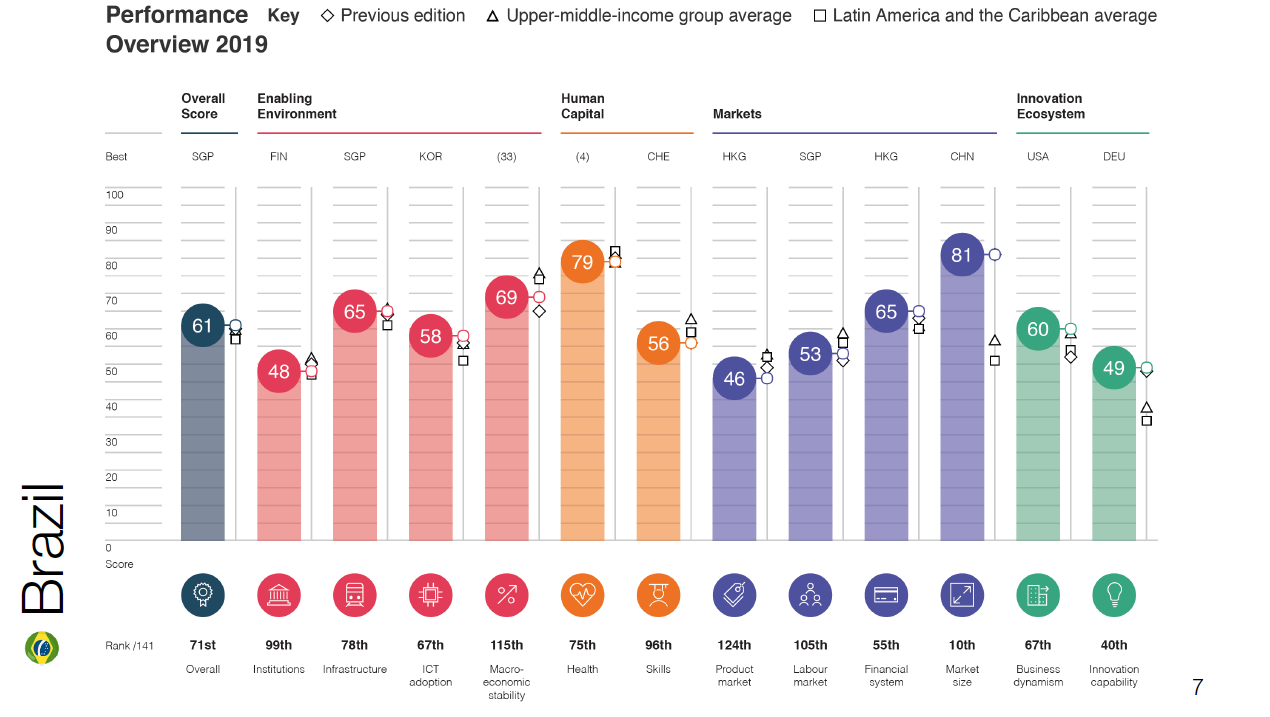 http://reports.weforum.org/global-competitiveness-report-2019/economy-profiles/#economy=BRA
Fonte: Fórum Econômico Mundial
Índice de Competitividade Global 2019 Posição Brasil
60,9
Índice Global
65,5
Índice Pilar Infraestrutura
45,6
Índice 
Infra Transportes
1,2
2,1
1,4
71º
Posição Global
78º
Posição Pilar Infraestrutura
85º
Posição Mundo 
Infra Transportes
8º
Posição LATAM 
Infra Transportes
1
3
1
1
Sub Índice de Infraestrutura de Transportes
Ranking América Latina 2019
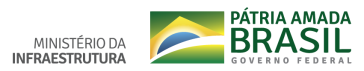 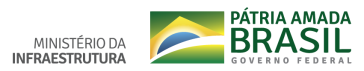 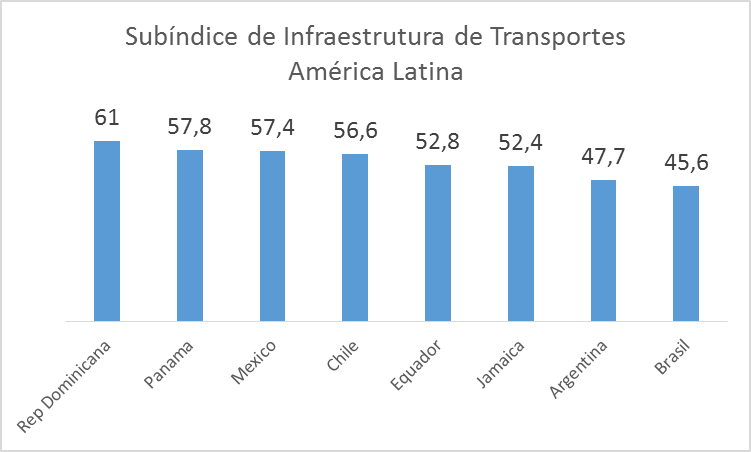 85º
Posição do Brasil Ranking Mundial
8º
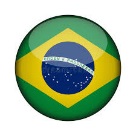 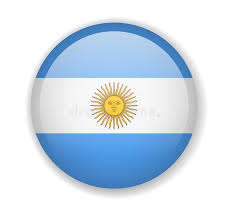 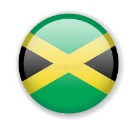 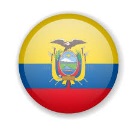 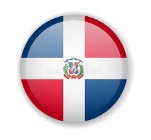 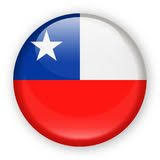 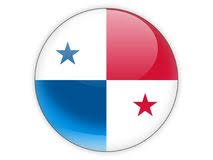 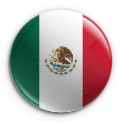 Posição do Brasil na América Latina
Rep
Dominicana
Panamá
México
Chile
Equador
Jamaica
Brasil
Argentina
2019 vs 2018
2
2
1
1
1
Fonte: Fórum Econômico Mundial
Subíndice de Infraestrutura de Transportes 2019
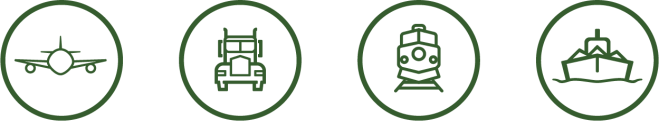 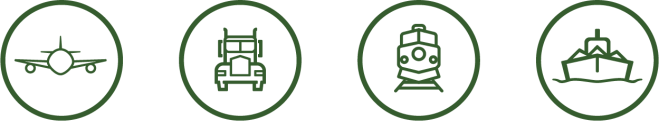 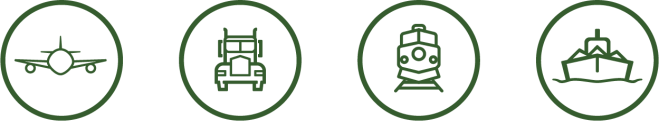 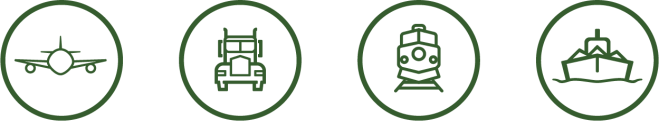 Líder LATAM: Chile  83,0
Líder LATAM: Panamá  33,0
Líder LATAM: México 74,9
Líder LATAM: Panamá  67,5
16,6
Índice
73,3
Índice
37,7
Índice
54,8
Índice
0,2
0,1
2,7
6,1
90º
Posição Mundo
29º
Posição Mundo
67º
Posição Mundo
93º
Posição Mundo
7
2
4
7º
Posição LATAM
2º
Posição LATAM
11º
Posição LATAM
12º
Posição LATAM
1
1
1
Subíndice de Infraestrutura do GCI
COMPARATIVO RANKING LATAM 2018-2019
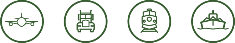 Linearidade entre 10 maiores cidades
Índice de Conectividade Rodoviária (WEF)
Índice de Rodovias
7-6
Velocidade média entre 10+ cidades
Qualidade das Rodovias
11-12
Subíndice de Infraestrutura do Índice de Competitividade Global (GCI)
Pesquisa de Percepção
16-17
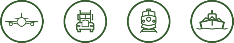 Densidade de Ferrovias
(Banco Mundial)
Extensão das Ferrovias
Índice de Ferrovias
5-5
6-7
Eficiência dos Serviços Ferroviários
Pesquisa de Percepção
6-7
9-8
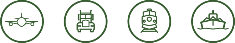 Conectividade Aeroportuária (IATA)
Nº de lugares disponíveis oferecidos em voos com origem num país
Posição LATAM 2018
Índice de Aviação
2-2
Eficiência dos Serviços de Transporte Aéreo
2-2
Pesquisa de Percepção
9-13
Número de Navios
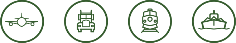 Posição LATAM 2019
Capacidade de transporte de contêineres desses navios
Conectividade do Transporte Marítimo (UNCTAD)
Índice de Aquaviário
Tamanho máximo da embarcação
6-7
Número de serviços
Eficiência dos Serviços Portuários
12-11
# companhias c/ porta conteineres
17-16
Pesquisa de Percepção
Posição no ranking da AL
NN-NN
Atributos de Eficiência e Qualidade dos Modos de Transportes (Pesquisa de Percepção)
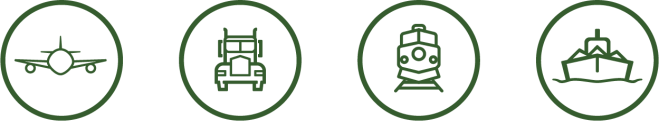 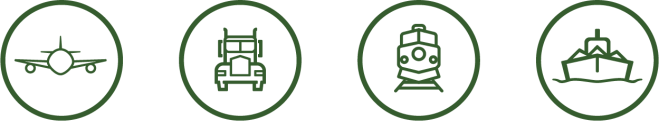 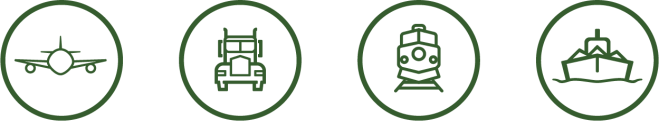 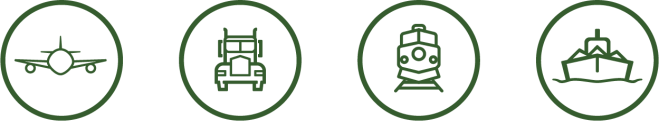 Fonte: Fórum Econômico Mundial
Índices de Eficiência e Qualidade dos Modos de Transportes
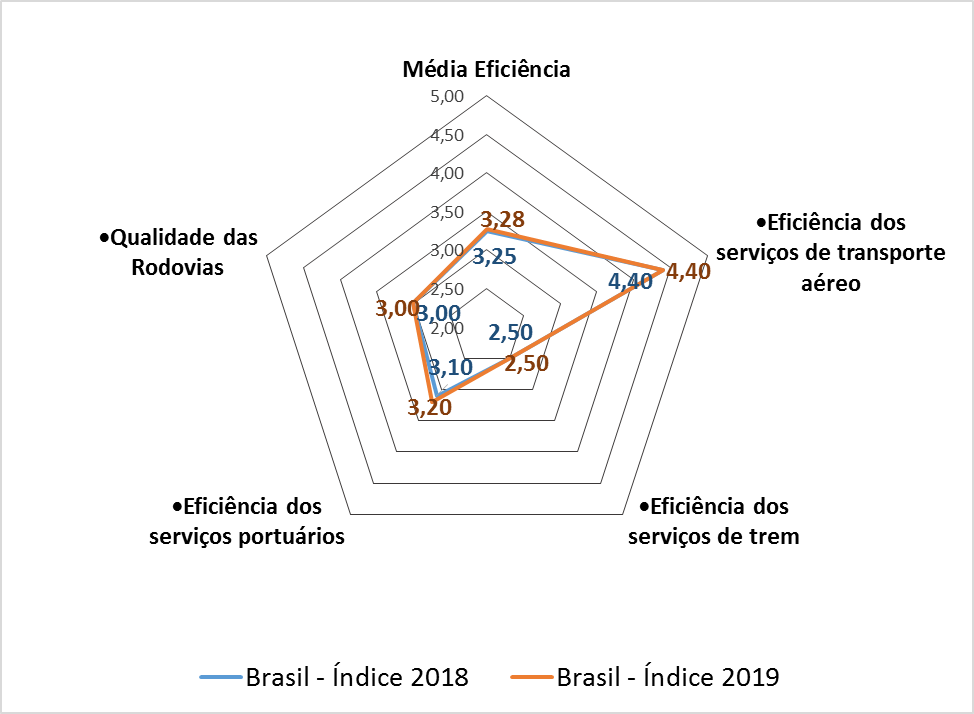 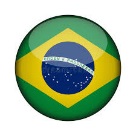 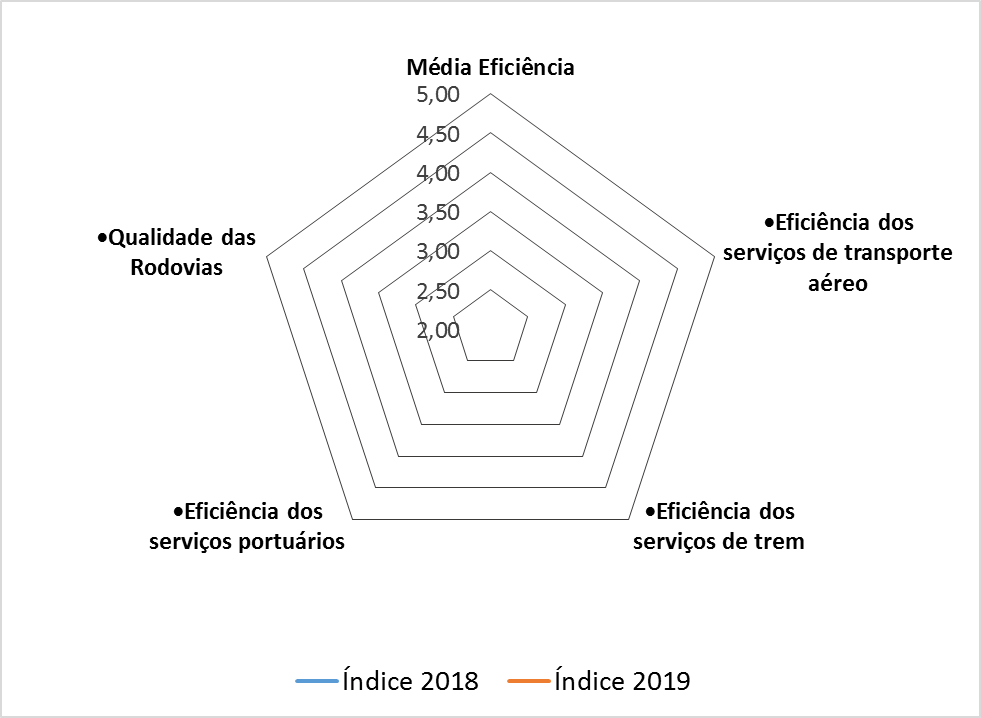 Obs: As escalas vão de 1 a 7. Para melhorar a exibição, o eixo foi cortado em 5.
Fonte: Fórum Econômico Mundial
Índices de Eficiência e Qualidade dos Modos de Transportes – Países Selecionados
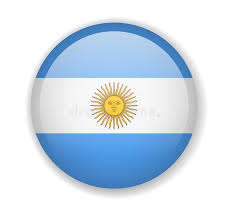 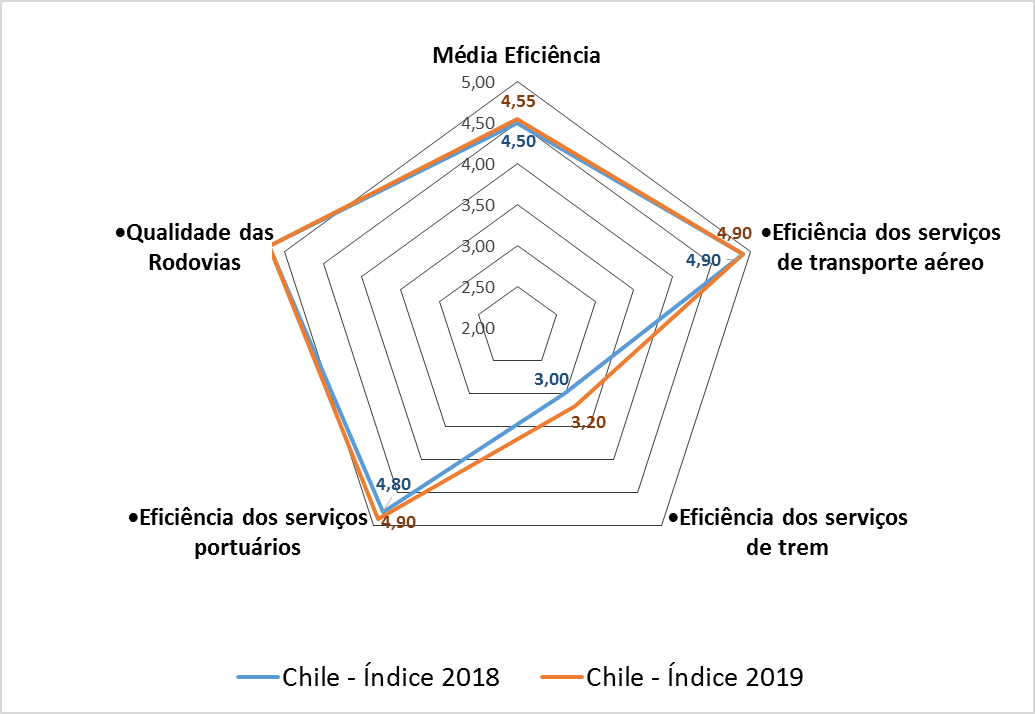 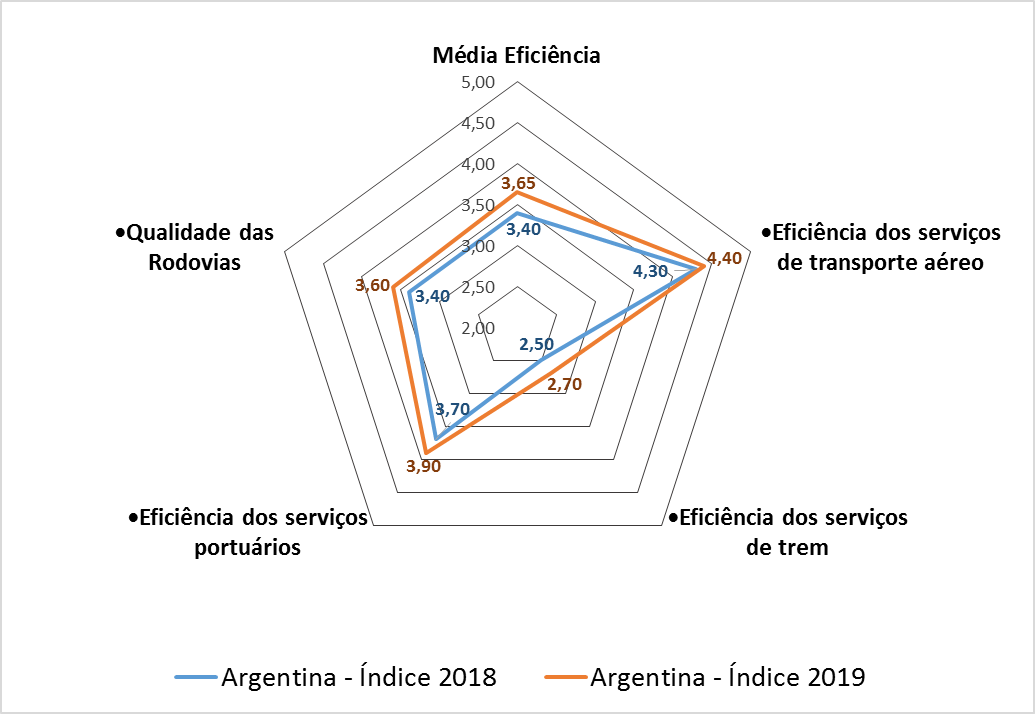 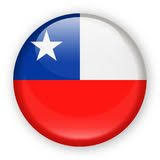 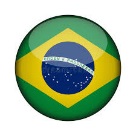 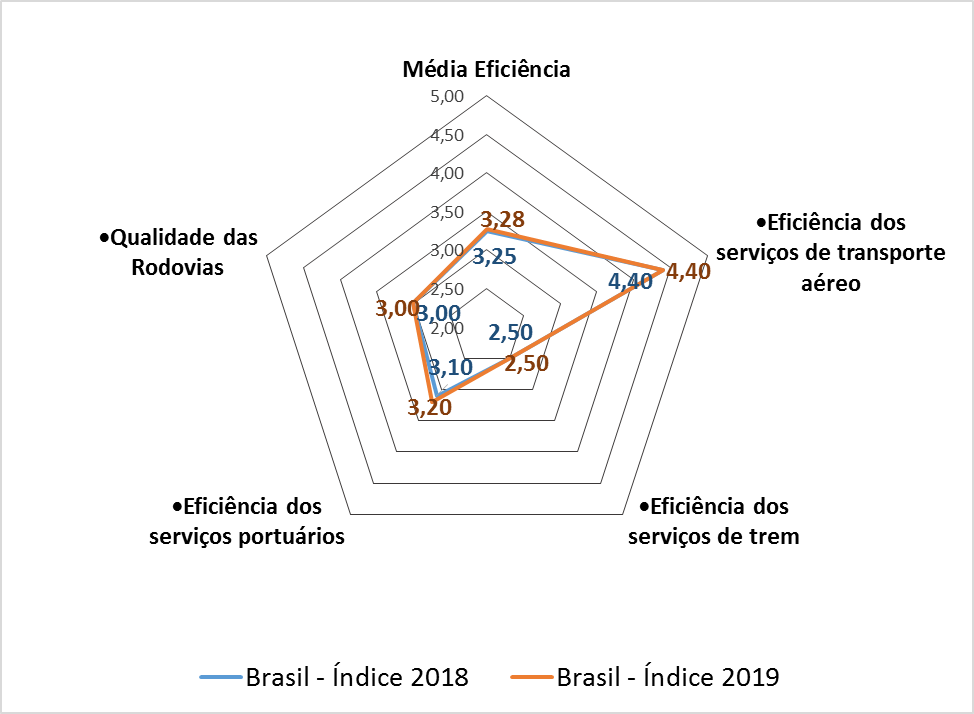 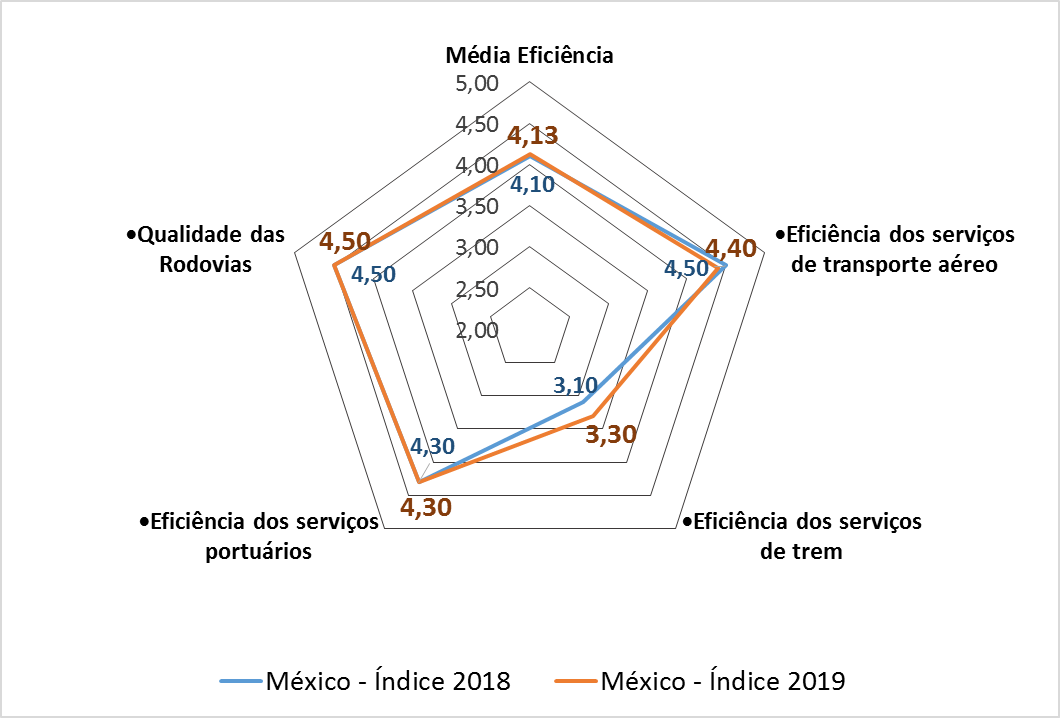 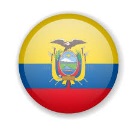 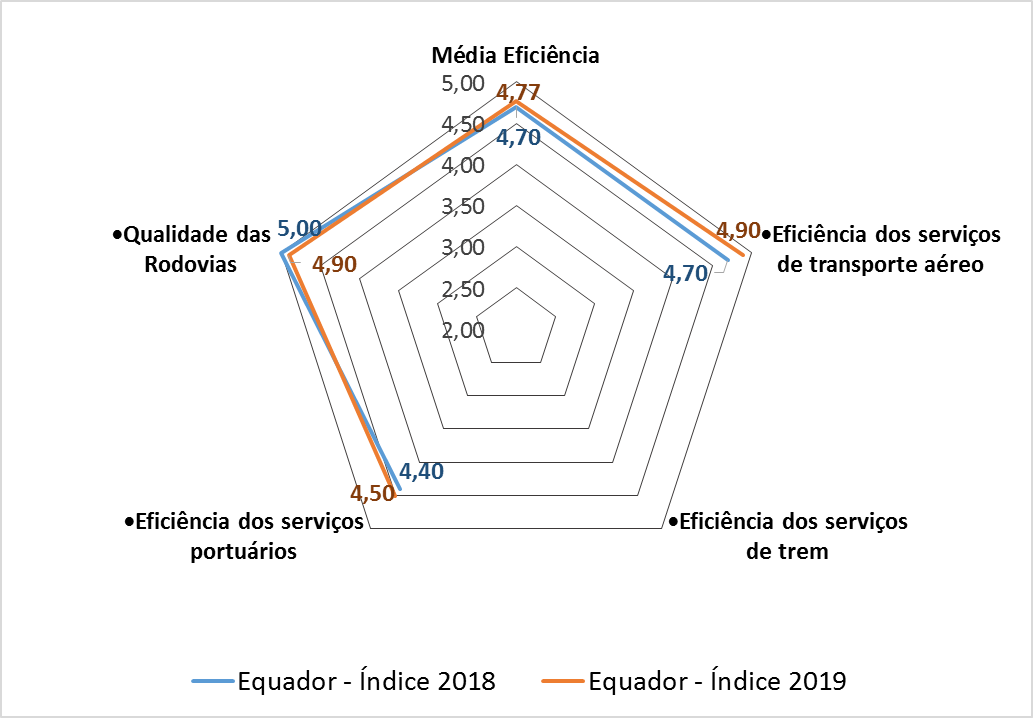 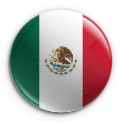 Legenda:
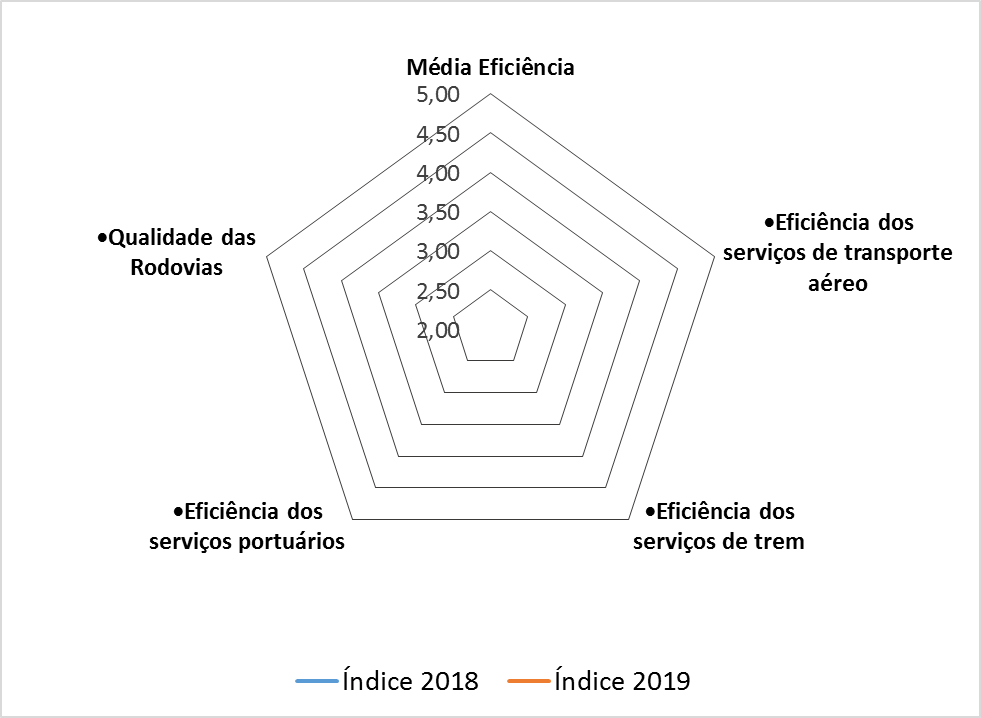 Obs: As escalas vão de 1 a 7. Para melhorar a exibição, o eixo foi cortado em 5.
Fonte: Fórum Econômico Mundial
Gestão da Competitividade com Foco em Qualidade
Gestão da Qualidade Objetiva
(Hard data)
Gestão da Qualidade Subjetiva (Soft data)
Indicadores de competitividade
Pesquisa de Expectativas
Pesquisa de Percepção
Pesquisa de Satisfação
Gestão do Portfolio Estratégico
Articulação, Comunicação Integrada
Gestão de Serviços
Programa de Transformação Digital
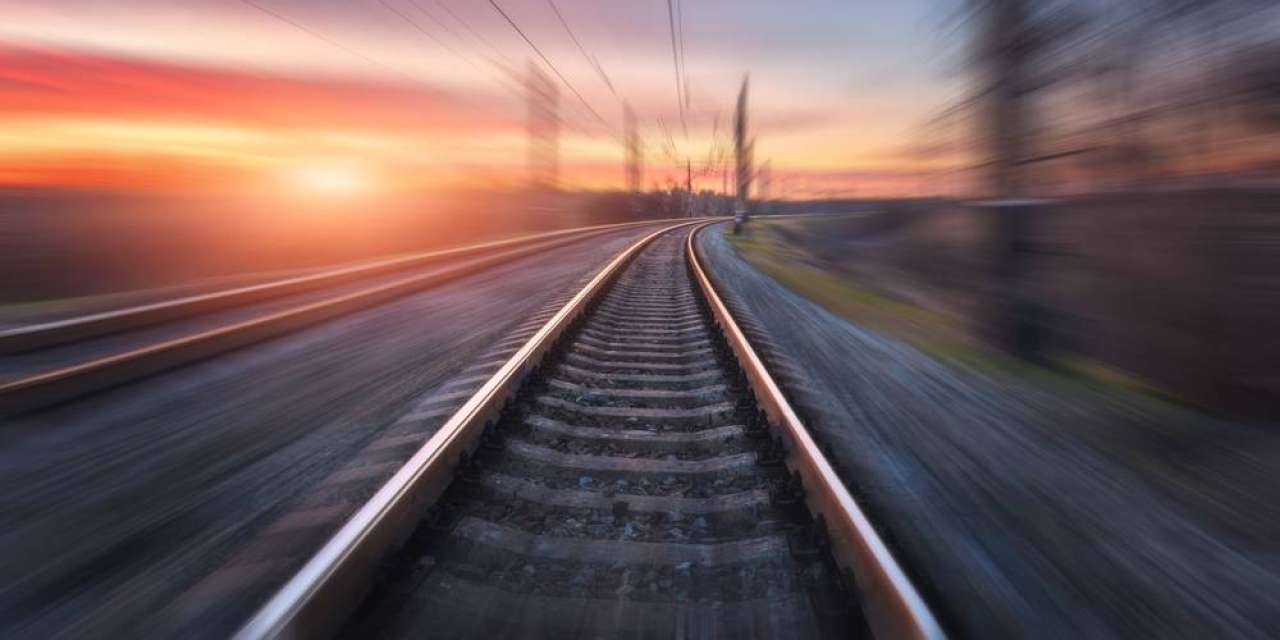 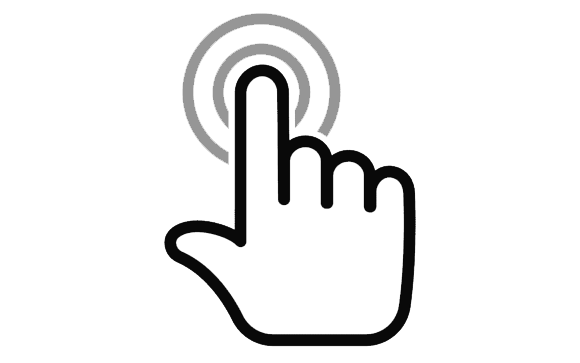 Facilitar o acesso, o monitoramento e a avaliação dos serviços
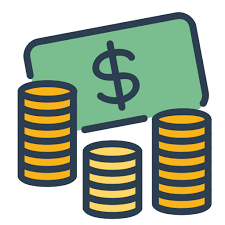 Reduzir custos de transação
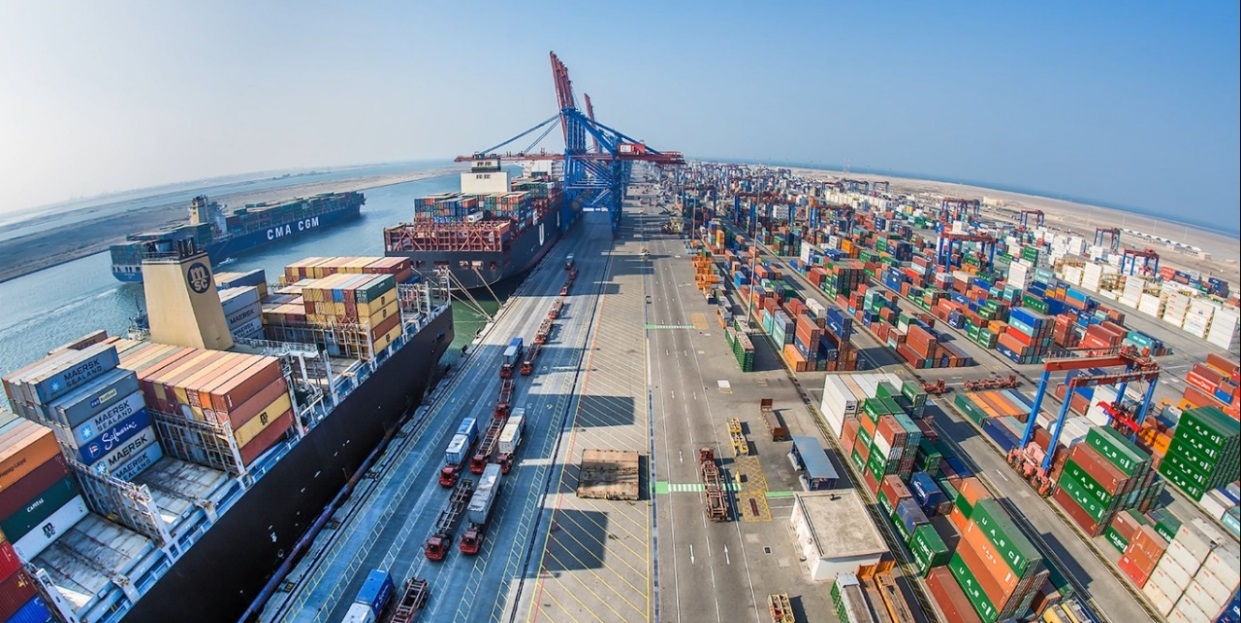 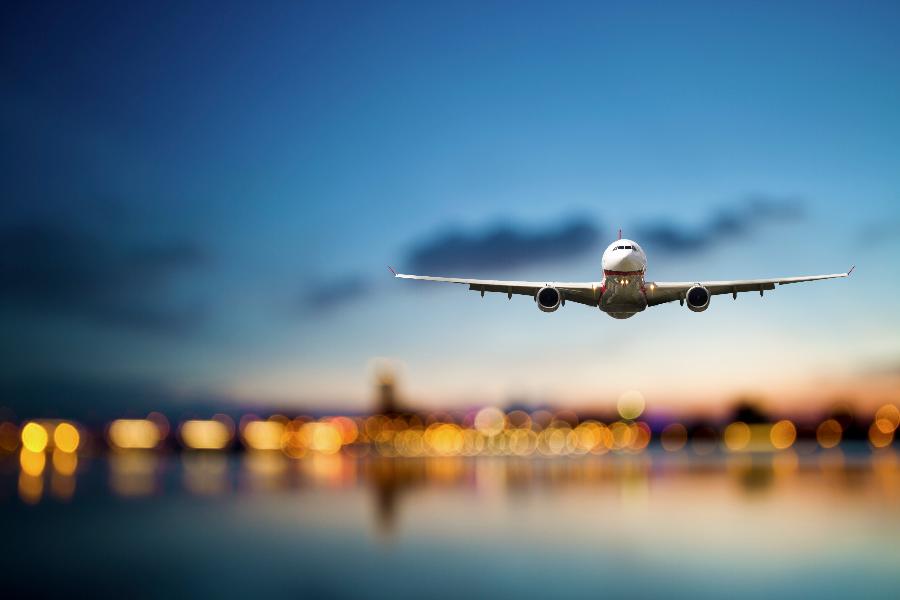 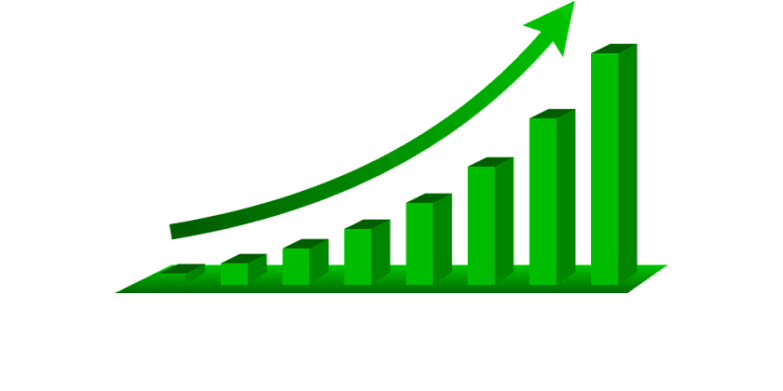 Simplificar procedimentos
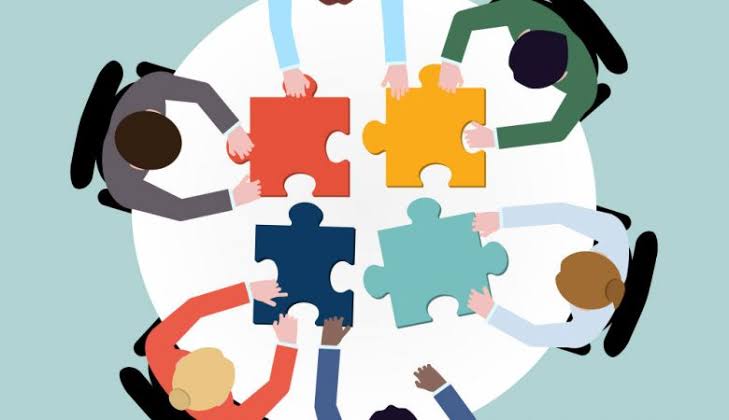 Aumentar a capacidade institucional para transformar serviços
Digitalizar Atendimento
Serviços Gov.br
ESTRATÉGIAS PARA
SERVIÇOS DIGITAIS DE INFRAESTRUTURA E TRÂNSITO
Interoperabilidade
Experiência do Usuário
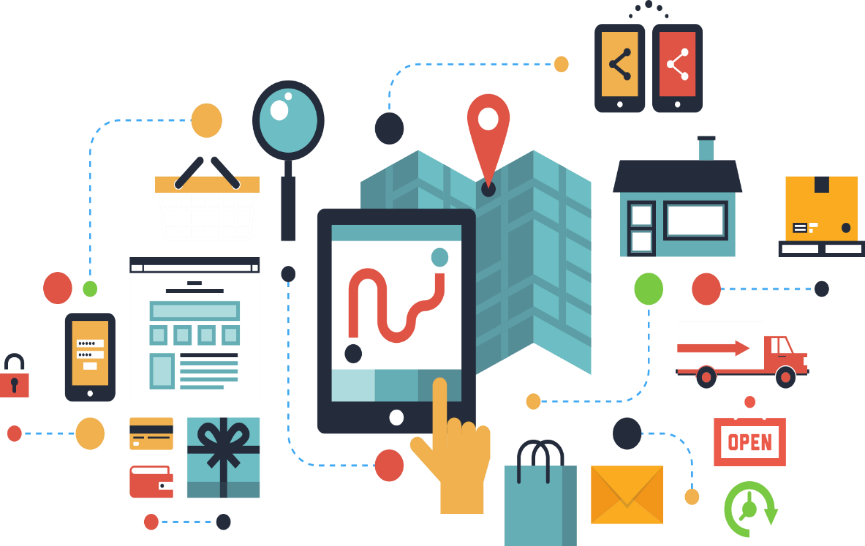 Automatizar processos
Serviços Inovadores
Serviços online/real time
Conexão de atores (“uberização”)
Governo como plataforma
70
90%
DOS 180 SERVIÇOS
SERVIÇOS DIGITALIZADOS
47
100%
ATÉ MAR/2020
PROJETOS
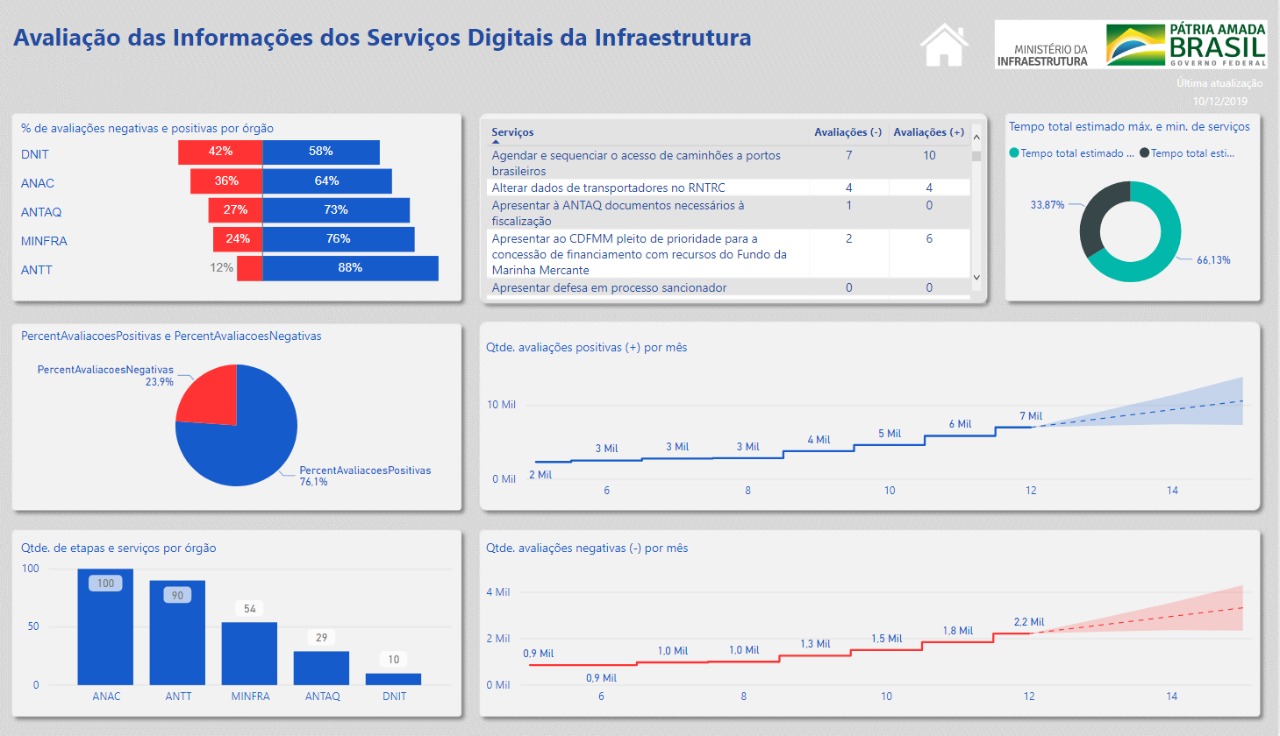 EIXO ESTRUTURANTE
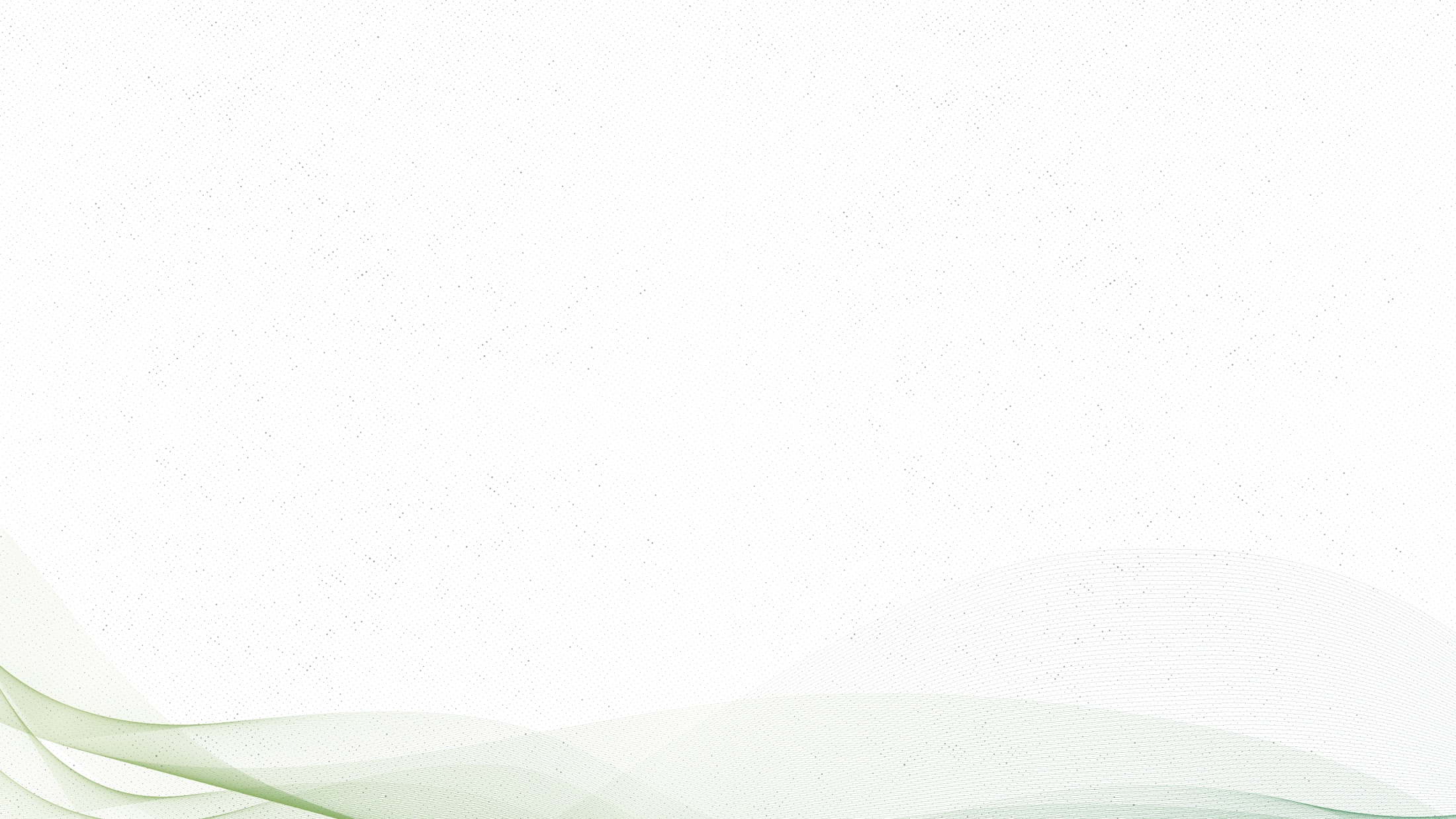 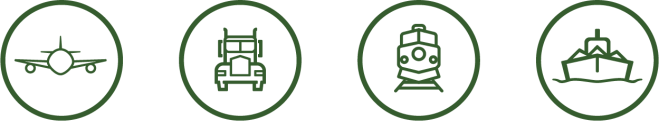 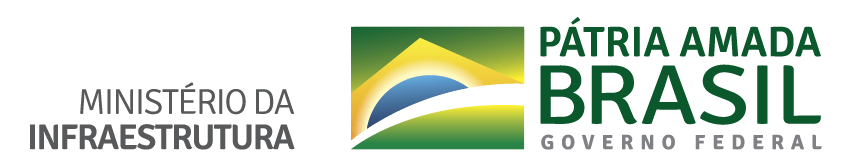 obrigado
Fernando Mitkiewicz – fernando.coelho@infraestrutura.gov.br